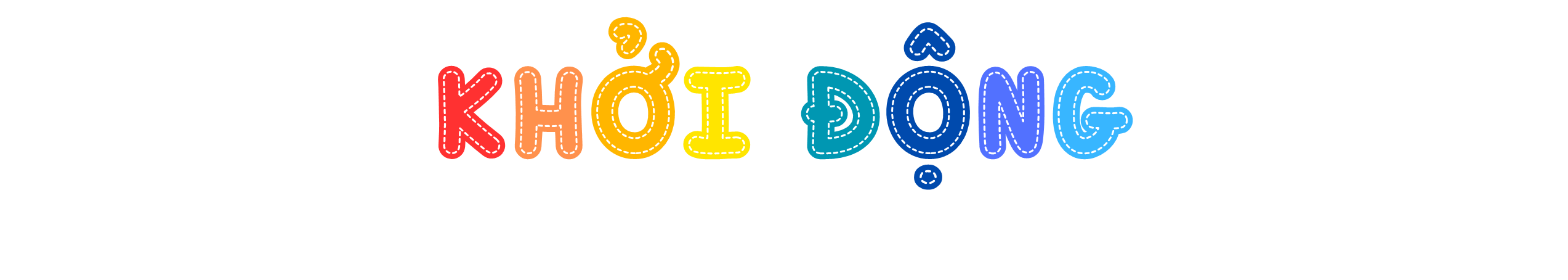 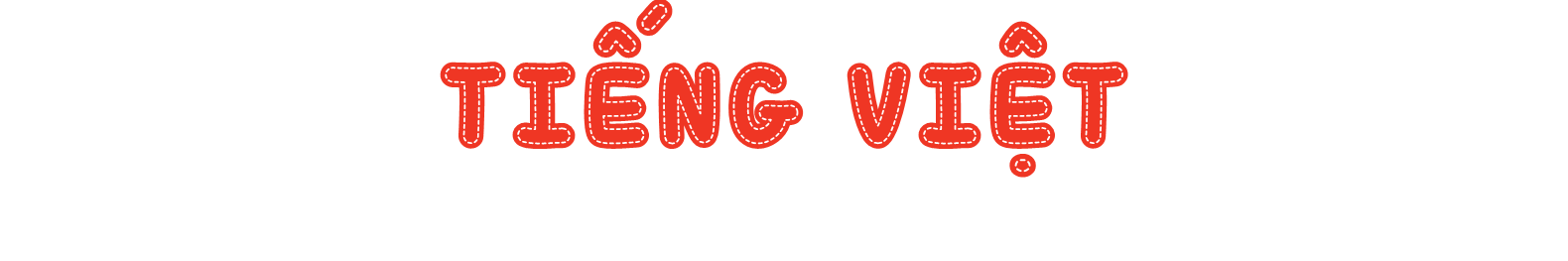 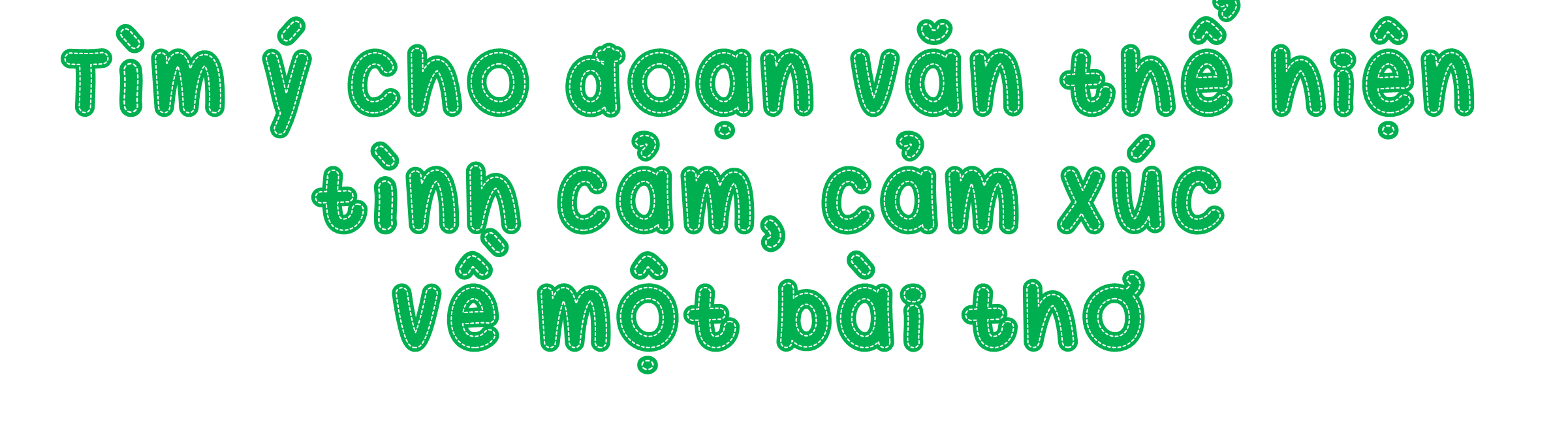 Nêu cấu tạo của đoạn văn thể hiện tình cảm, cảm xúc về một bài thơ?
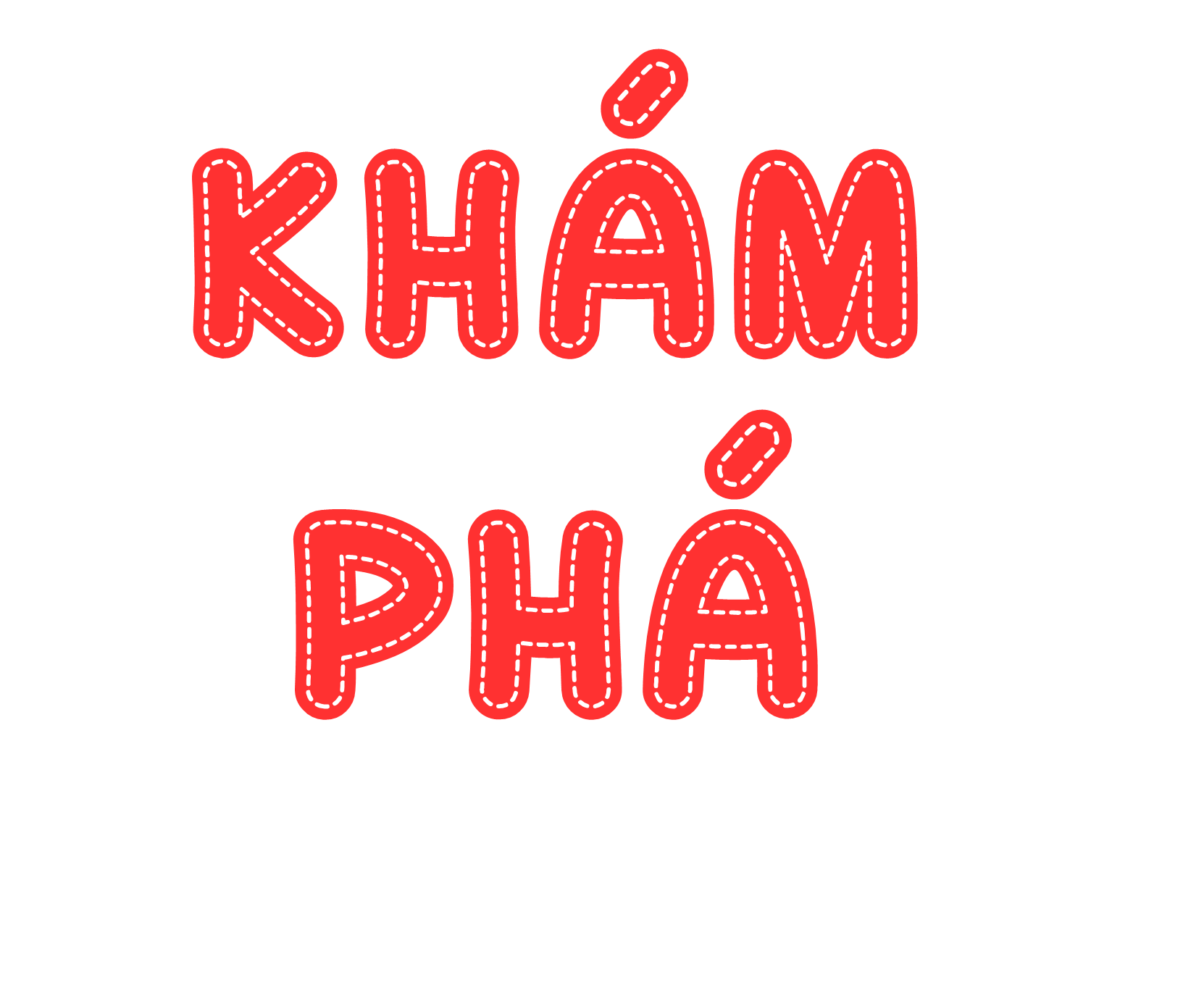 Chọn 1 trong 2 đề dưới đây:
Để 1: Viết đoạn văn thể hiện tình cảm, cảm xúc của em về một bài thơ thuộc chủ điểm Thế giới tuổi thơ.
Để 2: Viết đoạn văn thể hiện tình cảm, cảm xúc của em về một bài thơ ca ngợi vẻ đẹp của thiên nhiên.
Chuẩn bị.
a. Lựa chọn bài thơ theo yêu cầu của đề 1 hoặc đề 2.
b. Đọc bài thơ, ghi ngắn gọn những điều em yêu thích ở bài thơ.
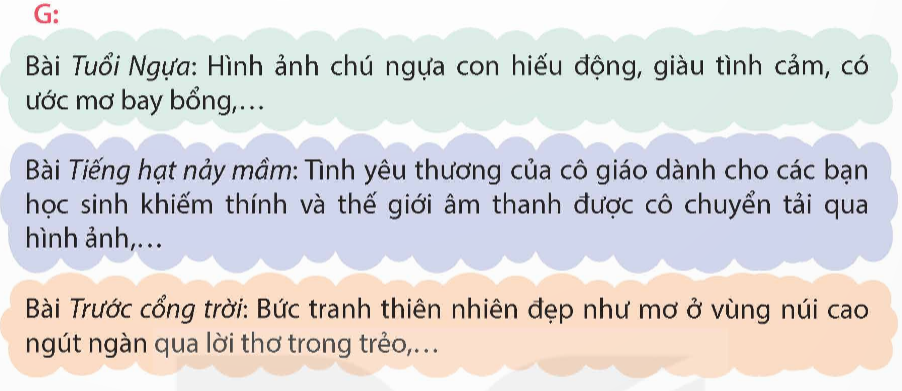 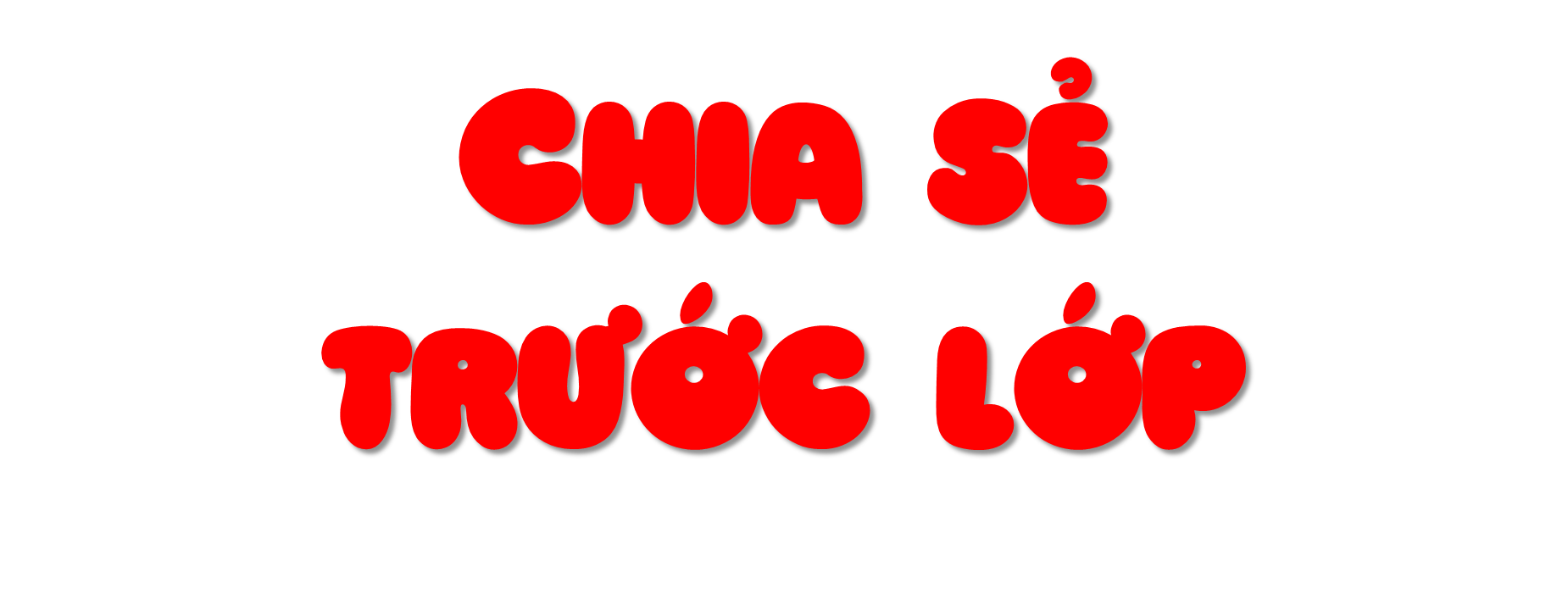 Tìm ý.
Mở đầu
Giới thiệu tên bài thơ, tên tác giả và nêu cảm nghĩ chung về bài thơ.
– Nêu những điều em yêu thích ở bài thơ.
Ví dụ:
+ Nhân vật trong bài thơ đáng yêu, cảnh vật trong bài thơ tươi đẹp,...
+ Ý thơ hay, bài thơ có ý nghĩa,...
+ Cách sử dụng từ ngữ độc đáo, lời thơ truyền cảm,.. Nêu tình cảm, cảm xúc của em về bài thơ.
+ Yêu mến nhân vật, yêu thích cảnh vật,...
+ Xúc động trước những câu thơ hay, ý thơ sâu sắc,...
Triển khai
Kết thúc
Khẳng định lại tình cảm, cảm xúc của em với bài thơ.
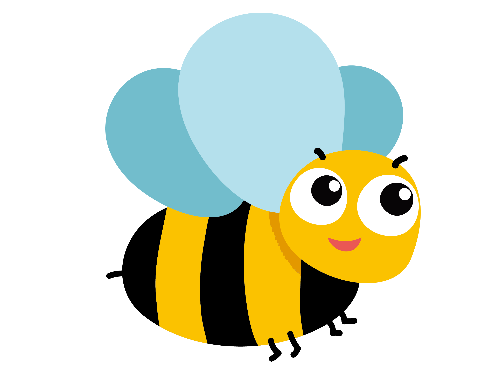 3. Góp ý và chỉnh sửa
Những điều yêu thích ở bài thơ
Tình cảm, cảm xúc đối với bài thơ
Cách thể hiện tình cảm, cảm xúc đối với bài thơ
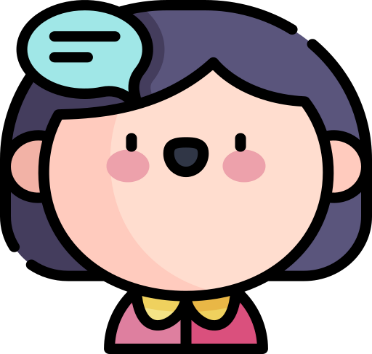 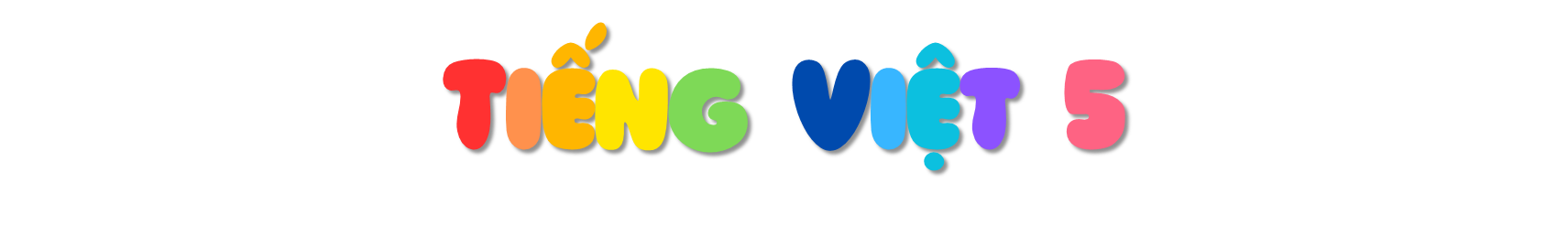 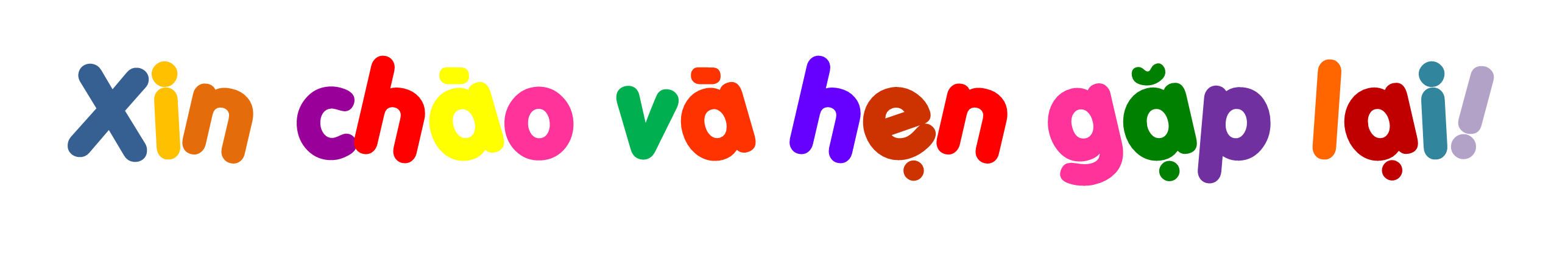